CIS 320:Introduction to Algorithms
Professor Aaron Roth
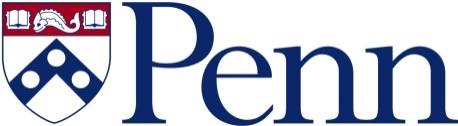 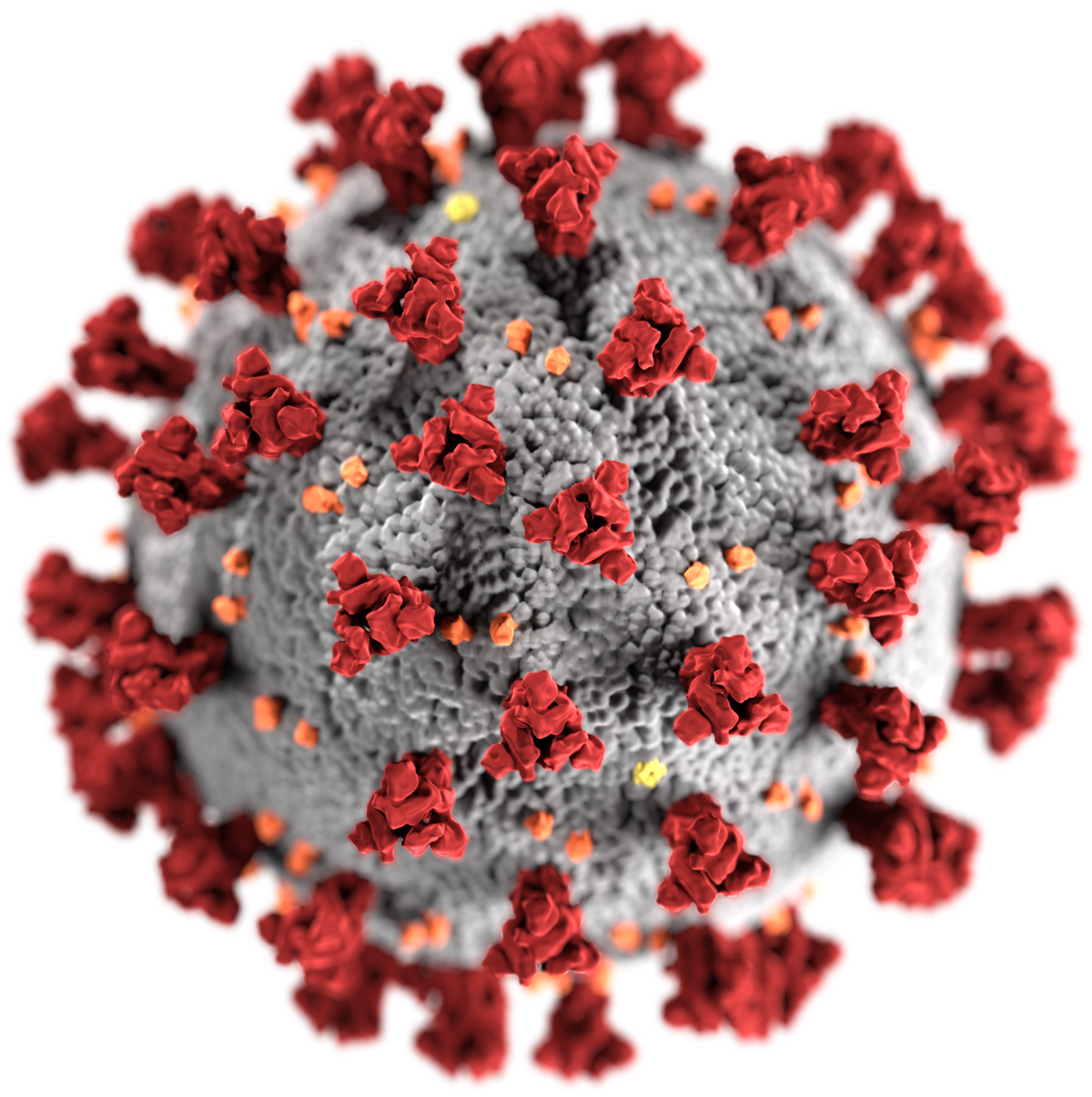 Pandemic!(In case you hadn’t heard)
Aim: Make the class accessible without in-person attendance
Lectures should be recorded 
Lecture notes posted to the website
Some office hours on Zoom
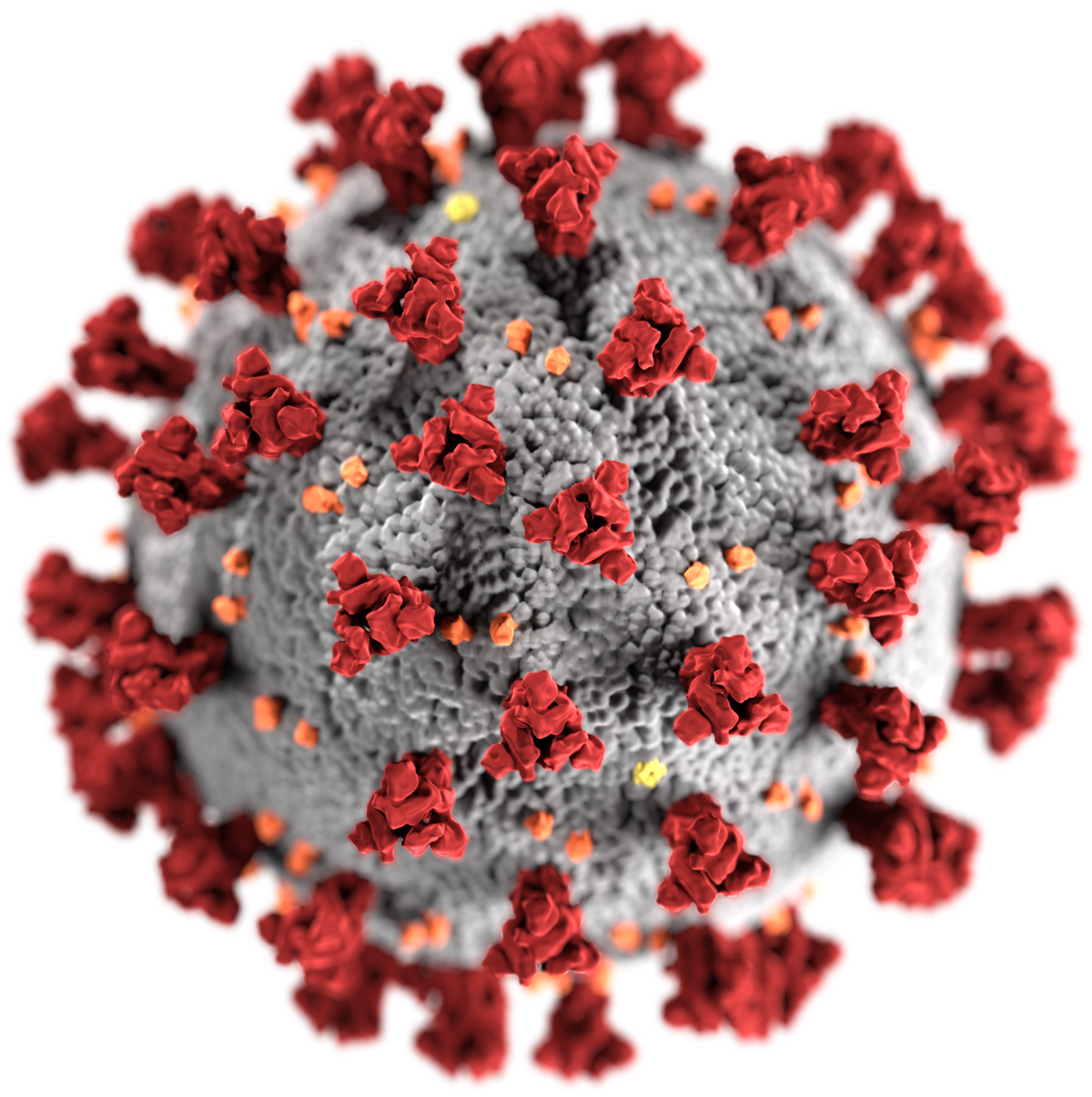 Pandemic!(In case you hadn’t heard)
Main reason to attend: Interaction!
Attending lets you ask questions. The fun part!
So, the aim: ask questions all the time if you are here in person.
COVID Etiquette:
Masks on (and worn correctly) all the time
Do not come if sick. (Materials online!)
Distance as possible
Avoid the front row (I’ll aim to keep my mask on, but since I’m lecturing, avoiding the front is prudent)
Course StaffProfessor and Head TAs
Professor: Aaron Roth

Head TAs:
Natalie Collina	 Ira Globus-Harris	 Georgy Noarov
(She/Her)		(They/Them)	(He/Him)
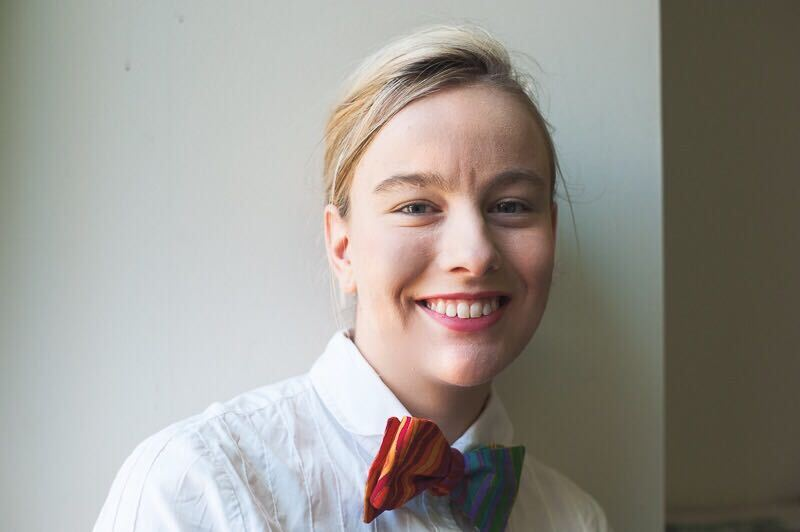 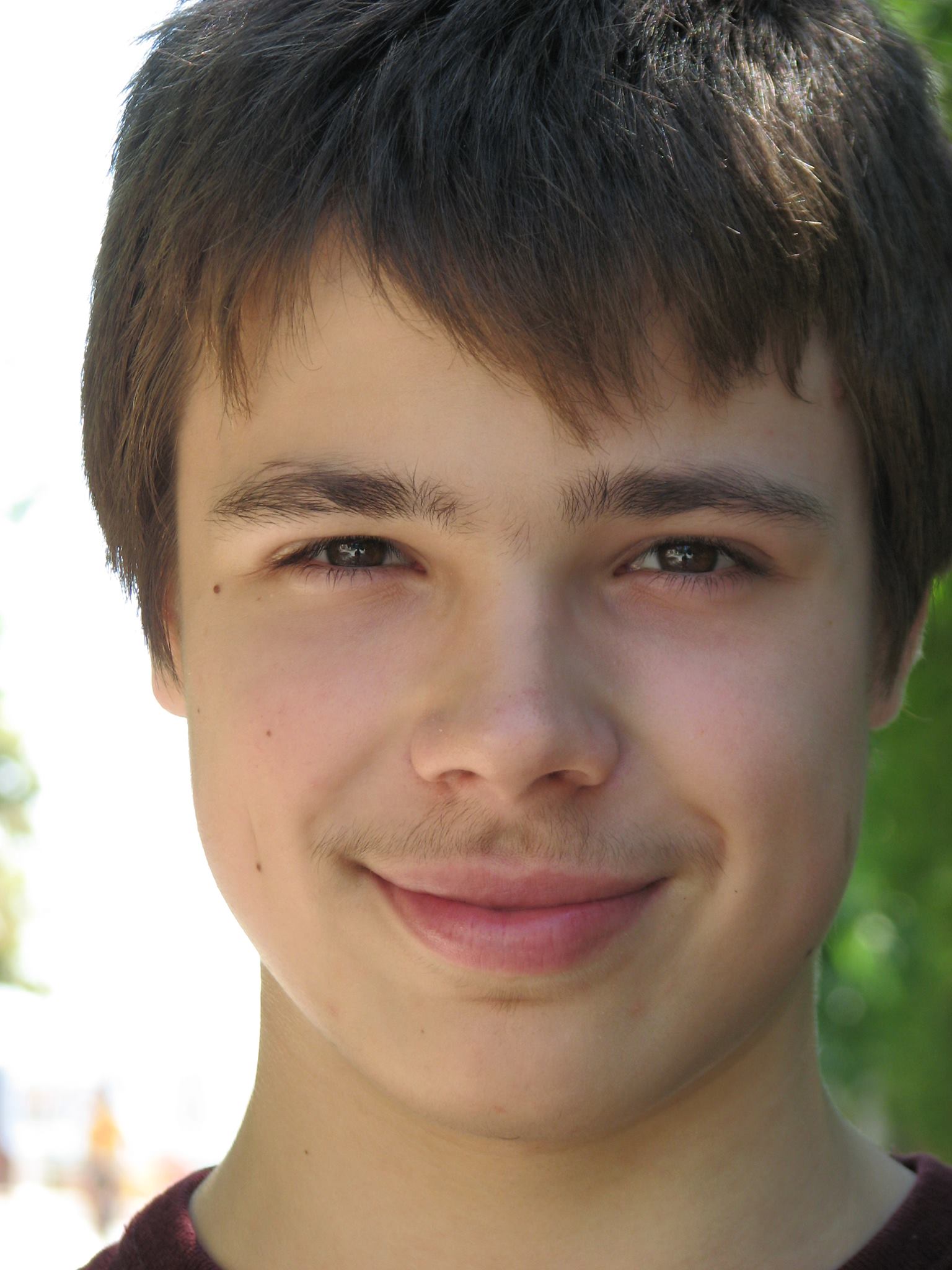 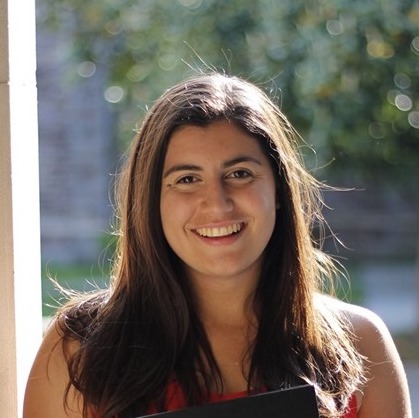 Course StaffTAs
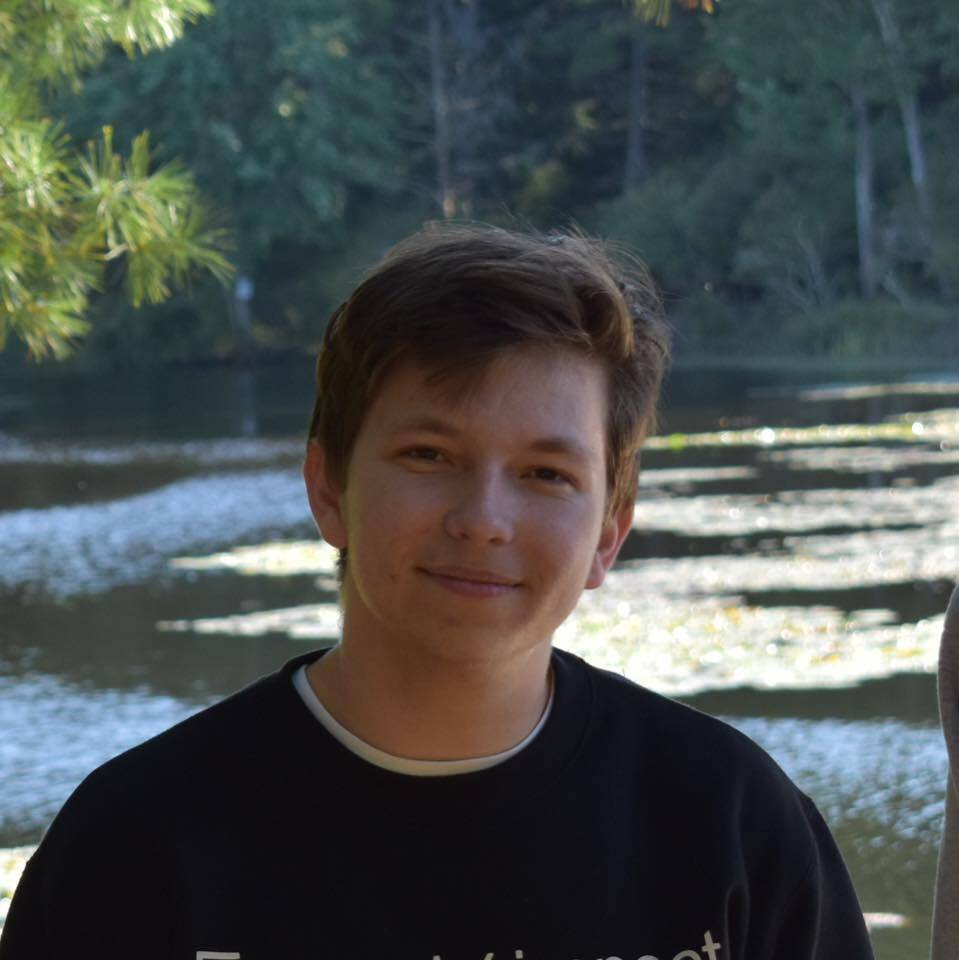 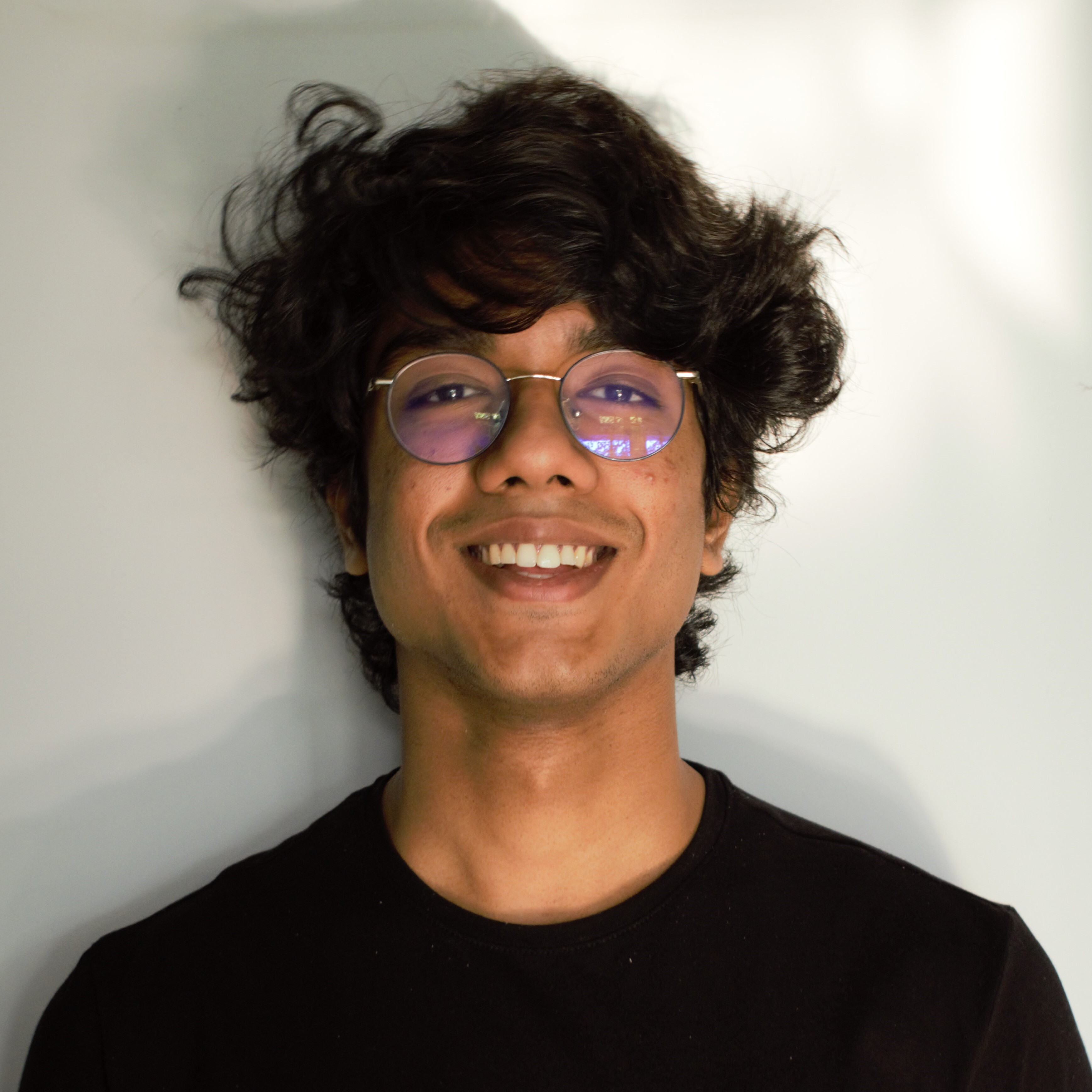 Jared Asch (he/him)
Arnav Aggarwal (he/him)
Amithab Arumugam (he/him)
Cindy Jiang (she/her)
Alexander Go (he/him)
Olivia Gottlieb (she/her)
Colin Hosking (he/him)
Adarsh Rao (he/him)
Saurabh Shah (he/him)
Alexandra Tanner (she/her)
Adam Weidman (he/him)
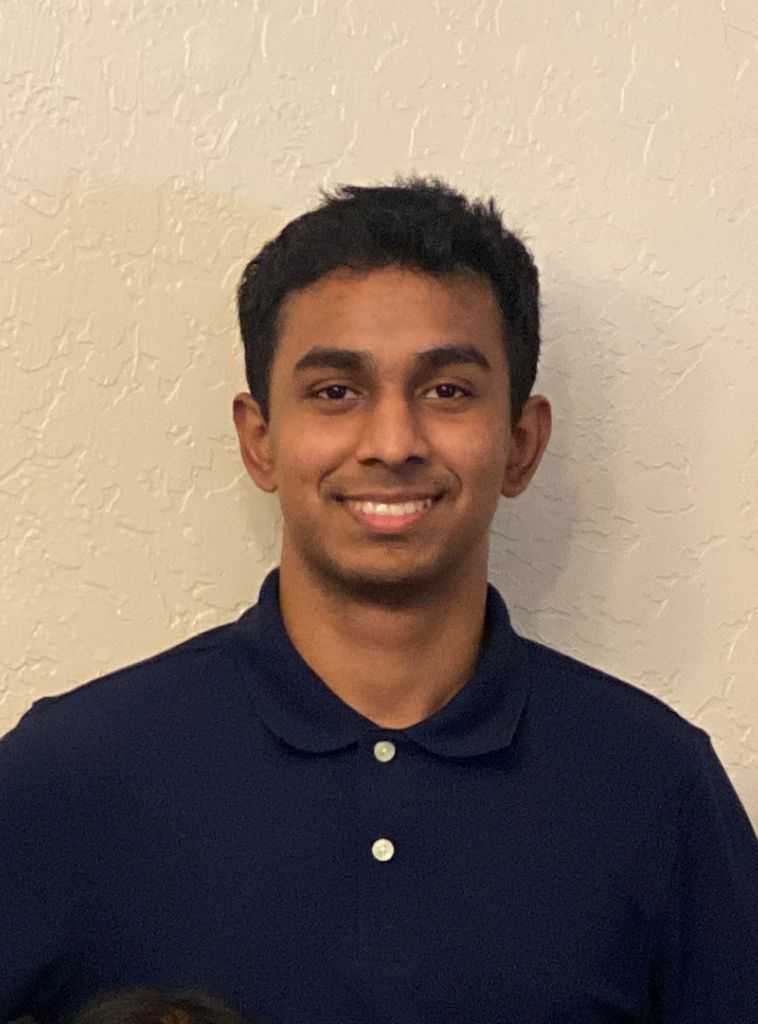 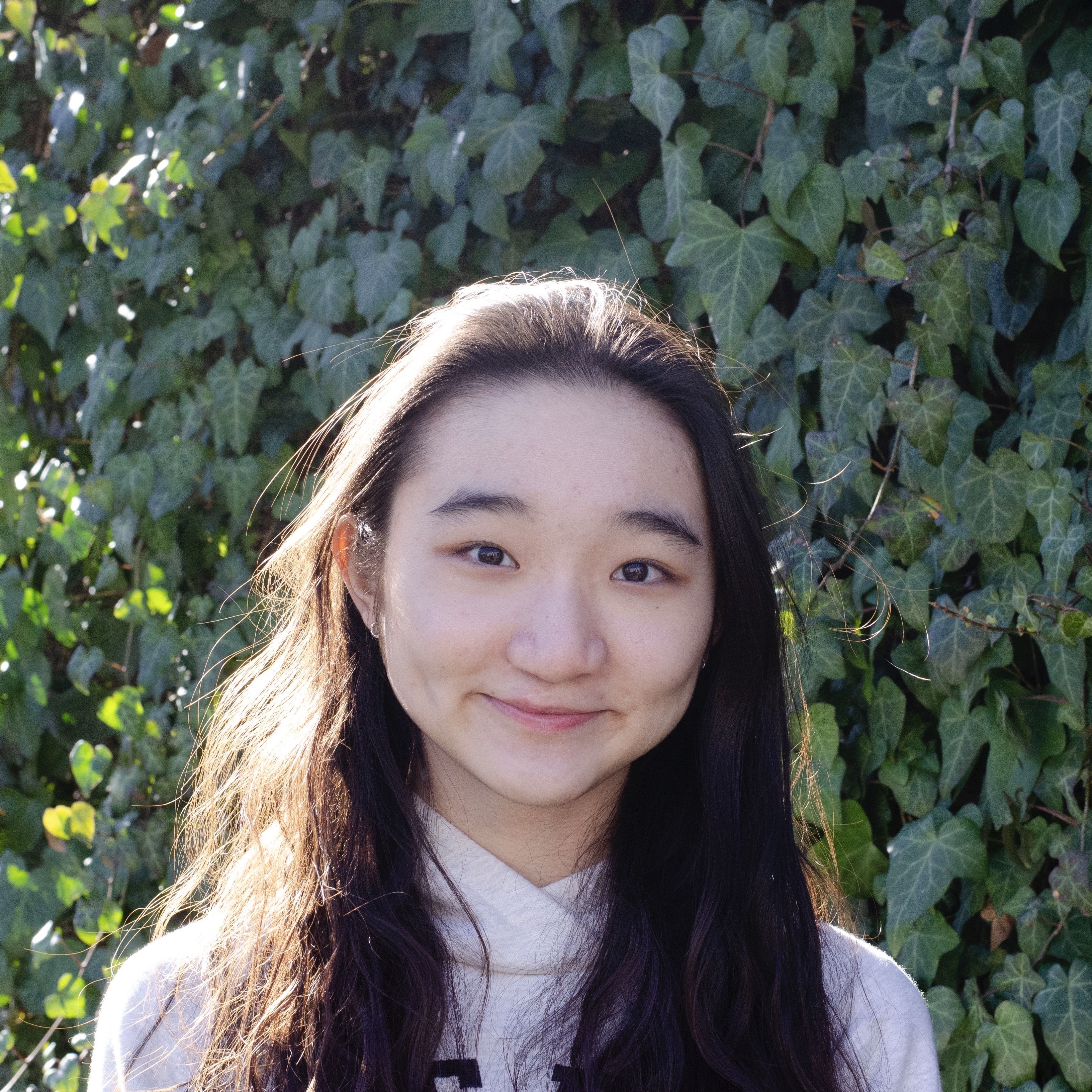 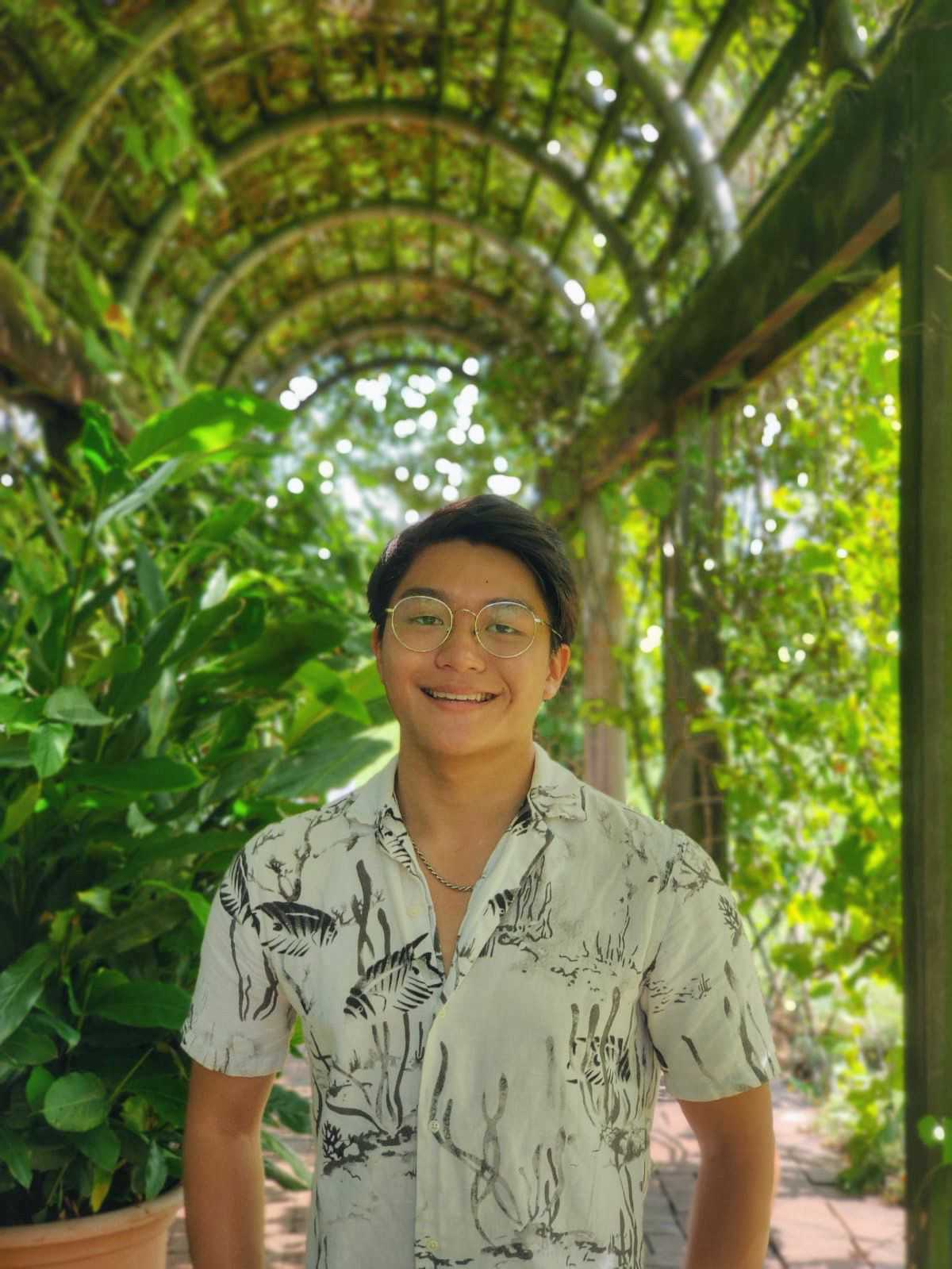 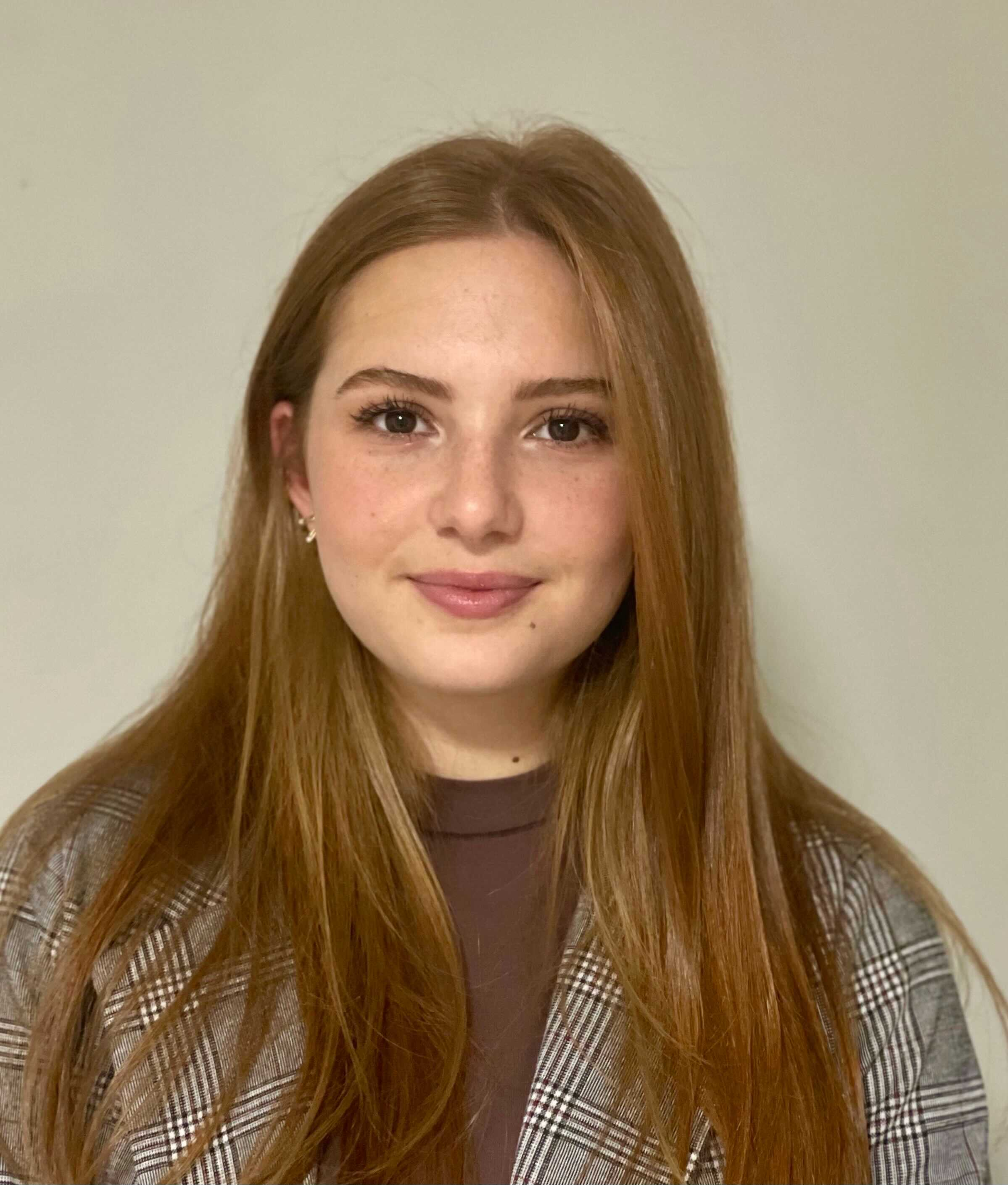 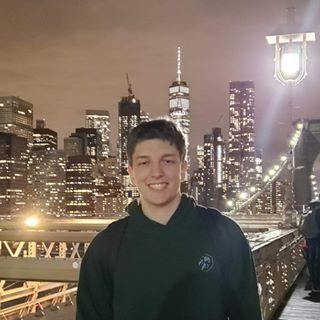 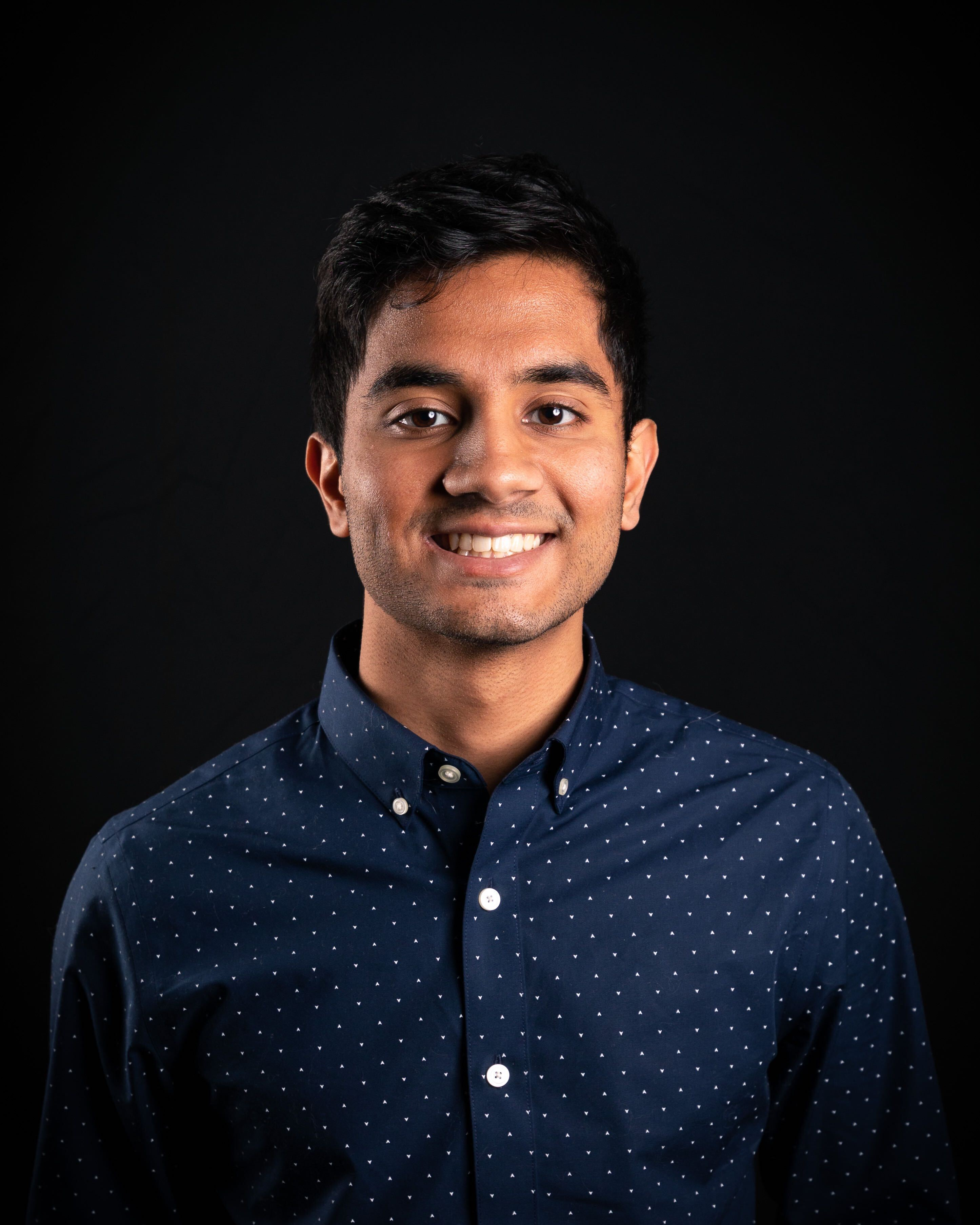 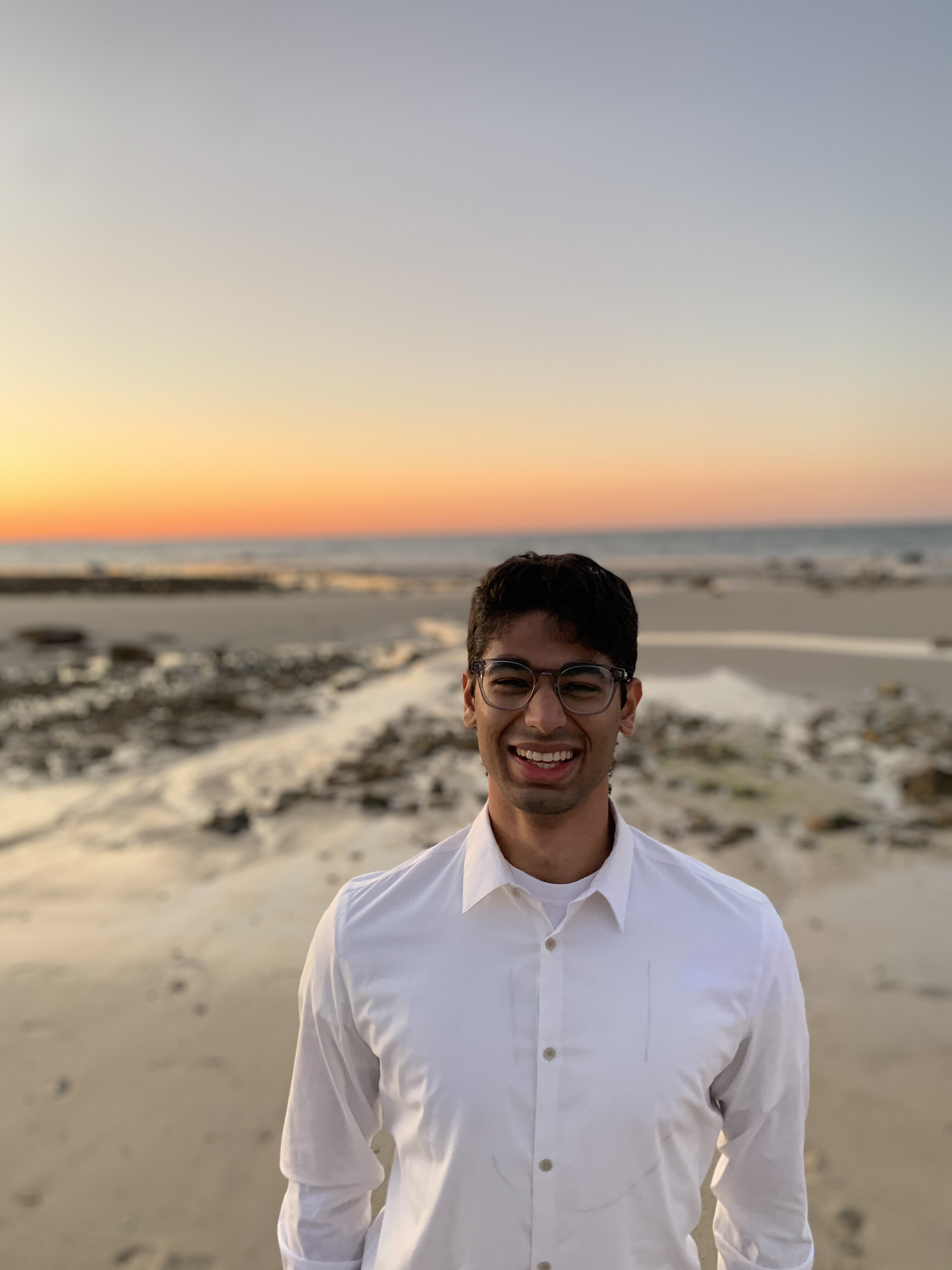 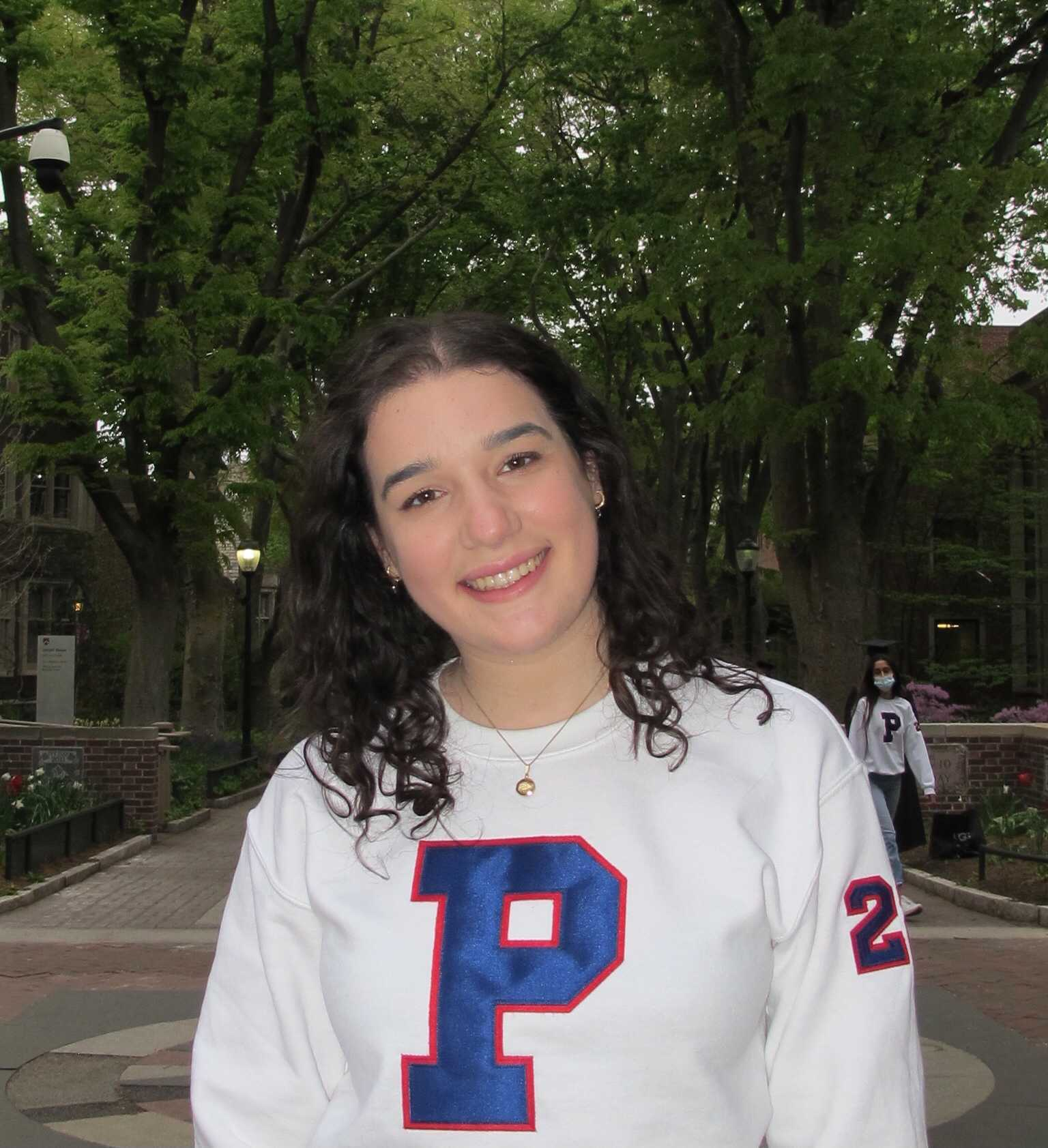 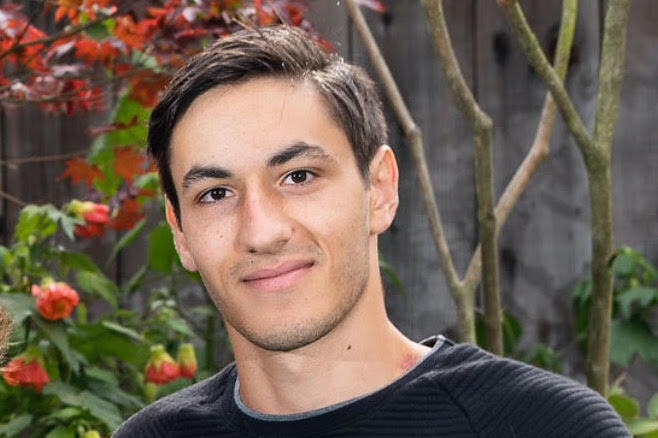 Resources
The Course Website: https://www.seas.upenn.edu/~cis320/
Lecture notes, problem sets
Canvas
Recordings of Lectures
Piazza
Discussion, office hours schedule
Gradescope
Turning in assignments and viewing grades
Sign up for these now if you are not already.
Book
There is no required textbook, and the lecture notes will be self contained. 
But many of the topics we are covering are well covered in standard algorithms textbooks; some lectures are adapted from Kleinberg and Tardos.
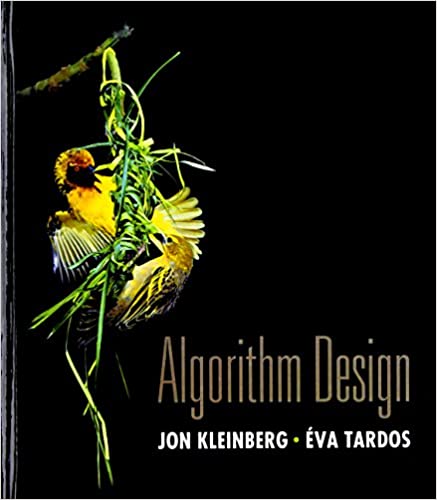 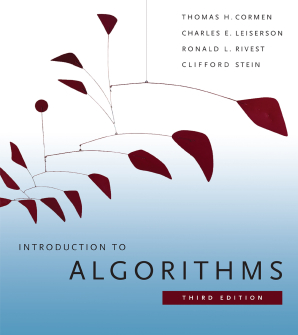 This will be a mathematical class
No coding; analyzing algorithms as mathematical objects.
Assumed: Mathematical maturity, familiarity with asymptotic notation and analysis, breadth first search, depth first search, data structures, etc.
You should have taken (at least) CIS 120, 160, 262.
Evaluation based on bi-weekly problemsets and exams.
Evaluation
Problem Sets (45%)
6 Problem Sets, every two weeks, due on Wednesdays.
Midterm Exams (30%)
Two midterm exams, worth 15% each. (Oct. 11 and Nov. 22)
Final Exam (20%)
During Finals period at our scheduled time. 
Participation (5%)
Regular use of Piazza (asking and answering questions) gets 100% here.
Policy on Late Assignments/Missed Exams
Flexible Late Policy:
Assignments due at the start of class on Wednesdays (3:30 ET). 
20% automatically deducted each day late (e.g. if you turn it in by 2:29 on Thursday, your score is multiplied by 0.8). 
Lowest Assignment Grade Dropped. (Pset score is average of best 5 assignments)
Strict Exception Policy:
Because of flexibility built into the grading policy, we will grant personal exceptions to the policy rarely (e.g. serious illness)
Collaboration Policy
Collaboration on problem solving is how you learn!
So feel free to work with others on problemsets. But:
Everyone must write up their own solutions independently
Everyone must list their collaborators at the top of their submission
4 collaborators maximum (5 including you) 
Do not cheat.
No looking up solutions on the internet, copying from classmates, etc.
If TAs find incidents we’ll refer them directly to the Office of Student Conduct. The result can range from getting a failing grade on the assignment, to getting a failing grade in the course, to expulsion in the case of repeated incidents.
Stuff We’ll Learn!
Computers are fast and getting faster…
But clever algorithm design can be worth decades/eons of hardware improvements.
We can often achieve these improvements vs. the “naïve” algorithm
An Arsenal of Techniques:Discrete Optimization
Divide and Conquer
Figure out how to quickly stitch together two (or more) optimal solutions to sub-problems. Recursively solve the sub-problems. 
“Dynamic Programming” (actually Divide and Conquer++)
The naïve recursion might have exponential size, but if we have only polynomially many distinct sub-problems, we can just cache the solutions to avoid wasted effort. 
Greedy Algorithms
Make myopic choices. Very fast. Works when optimal solutions satisfy a certain “exchange” property.
An Arsenal of Techniques:Continuous Optimization
Gradient Descent
For optimizing continuous, differential functions. Quickly converges to the optimal solution for convex problems, and to stationary points for nonconvex problems. 
Multiplicative Weights
For online optimization --- obtains guarantees for adversarial sequences of loss functions
Linear Programming
Powerful framework for optimizing linear functions subject to linear constraints. Closely related to online optimization and zero sum games.
Lower Bounds and Hardness
NP Completeness
Getting Around Intractability: Approximation
If a problem (e.g. Knapsack) is NP-complete, it likely has no polynomial time algorithm for exactly solving it.
But sometimes approximately optimal solutions are good enough, and can be found quickly.
Background and Setup
Algorithms can be reasoned about formally
You saw e.g. Turing Machines in CIS 262
Can come up with similar formal models for RAM machines, etc.
But we’ll mostly aim at clarity rather than formalism when given the choice. 
We’ll describe algorithms in pseudocode
Lets us focus on the algorithmic ideas.
Our Informal Accounting
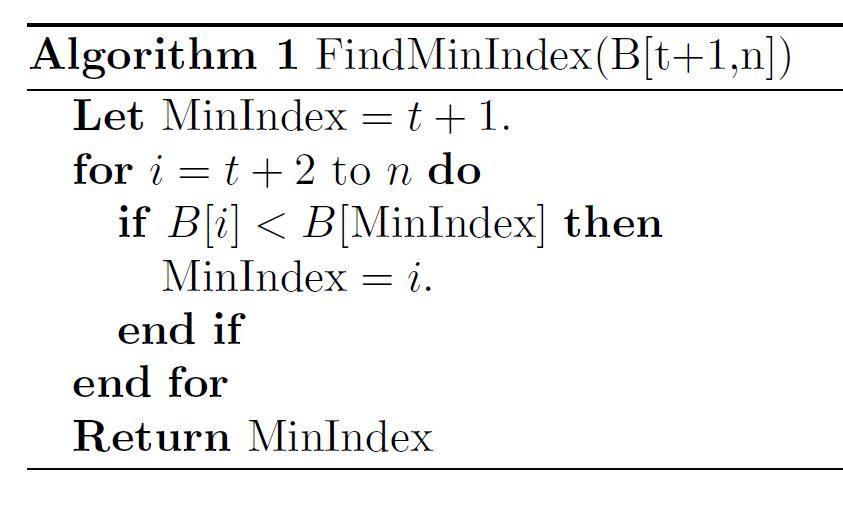 Asymptotic notation
Asymptotic Notation (Basic Properties)
See you next class!
“Problem Set 0” is out on Gradescope --- a survey about your background and expectations for the class.
No wrong answers, but must complete it.
Due 1 week from today (before next class)
Stay healthy and wear a mask.